Министерство образования и науки Республики Татарстан  Проектная работа Тема: “Көз һәм балалар җыры” муз .и сл. г.ГараеваАвтор: Патина Т.В. МБДОУ “Детский сад присмотра и оздоровления для детей с аллергическими заболеваниями №77 “АЛТЫНЧӘЧ» Г. нижнекамск Татарстан Республикасы Мәгариф һәм фән министрлыгыПроект эшеТема: “Көз һәм балалар җыры” сүз. һәм җыр. Г.ГәрәеваАВТОР: ПАТИНА Т.В.МБДОУ “77 нче аллергияле авыру балаларны карау һәм сәләмәтләндерү балалар бакчасы “АЛТЫНЧӘЧ””   Түбән Кама шәһәре
Цель: приобщать к культуре татарского народа, любовь к интонациям татарской музыки, учить песню на татарском языке. Развивать словарный запас
Задачи:
1. Активизировать и обогащать словарный запас
2. Закреплять умение детей слушать и отвечать на вопросы: “Бу нәрсә?”, “Нинди?”, “Ниләр?”
3. Закреплять знание цветов, времен года, название овощей, фруктов.
4. Разучить песню к осеннему утреннику.
5.Приобщать детей к  культуре татарского народа

Гипотеза:В песнях запоминается слова и фразы  осознанно, быстро,надолго и до автоматизма.На основе этой песни дети быстро и надолго запомнят названия овощей, цветов, времен года(наглядность,пение ускорят процесс запоминания).Мелодия песни проста,поэтому песня может использоаться в самостоятельном виде деятельности.
-Бу нинди вакыт?                   -Бу кыш
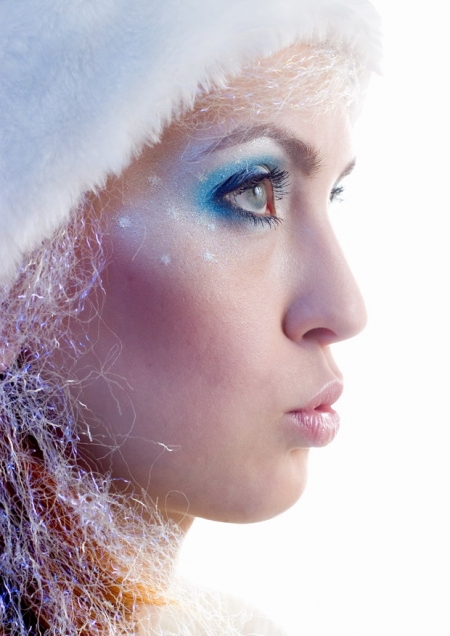 -Бу нинди вакыт?                    -Бу яз
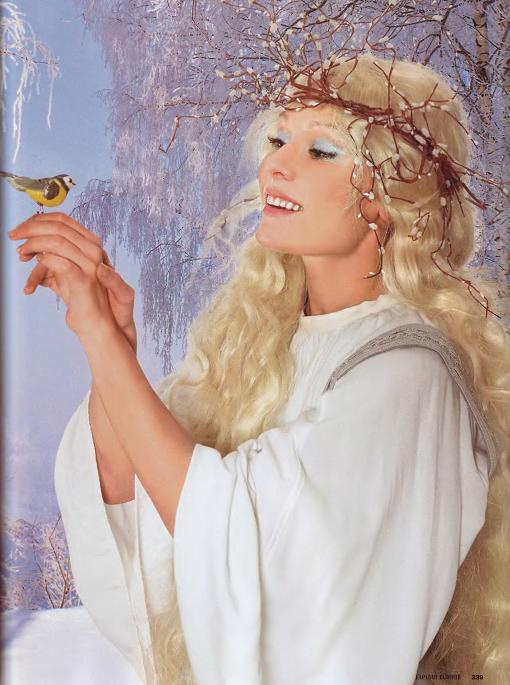 -Бу нинди вакыт?      -Бу җәй
-Бу нинди вакыт?             -Бу  көз
әйт әле,

               Көз, көз,


                          ниләр бар?         
       Кәрзинеңдә
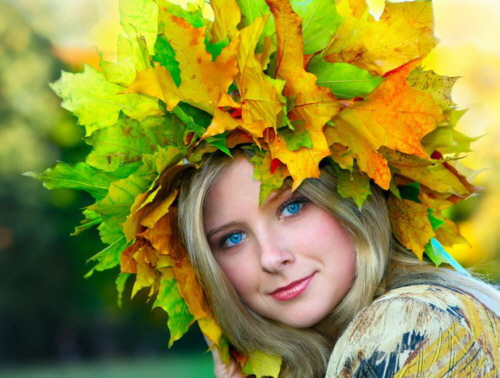 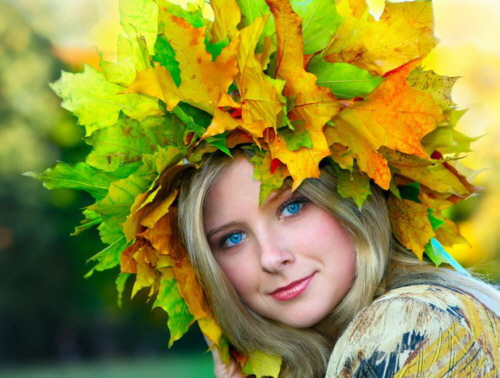 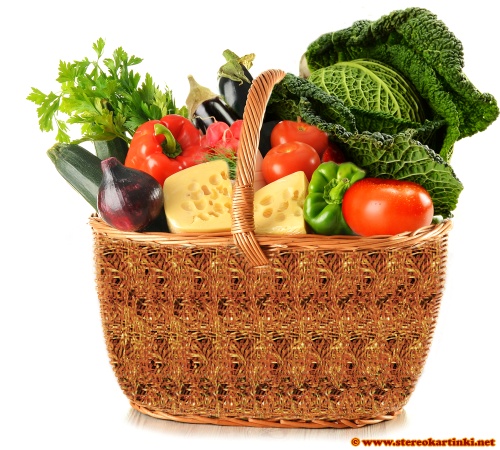 Бу нәрсә?
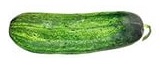 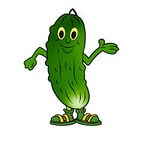 - Бу кыяр.
Бу нәрсә?
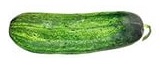 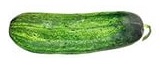 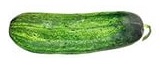 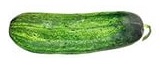 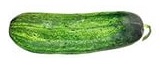 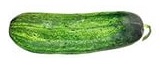 - Бу    кыярлар
Бу нәрсә?
-  Бу помидор
Бу нәрсә?
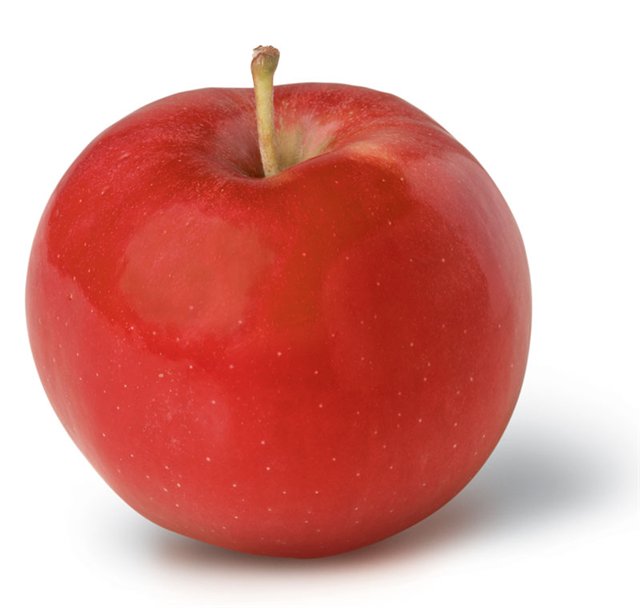 - Бу алма.
Нинди алма?
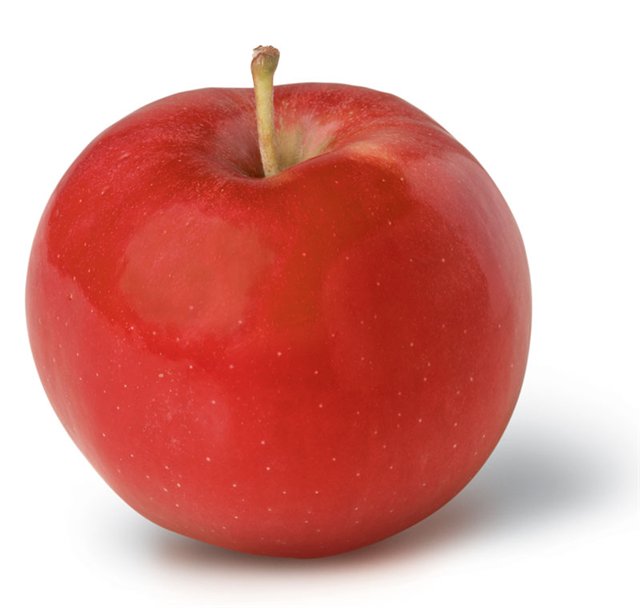 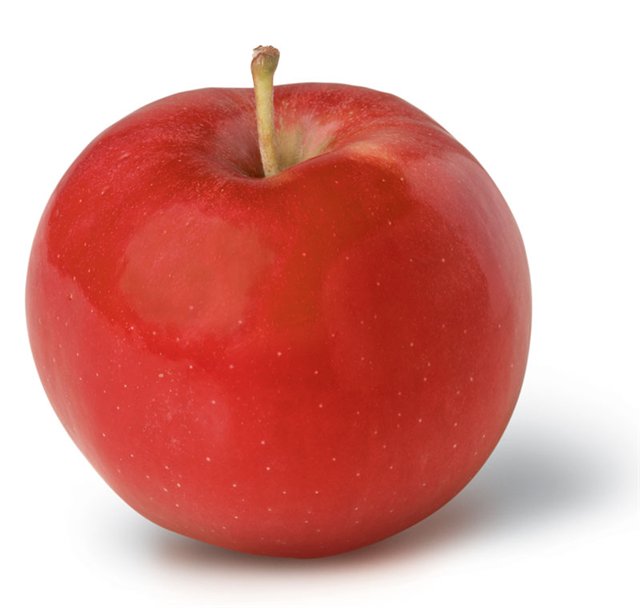 - Бу кызыл алма.
Нинди алма?
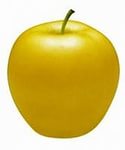 - Бу сары алма.
Нинди алма?
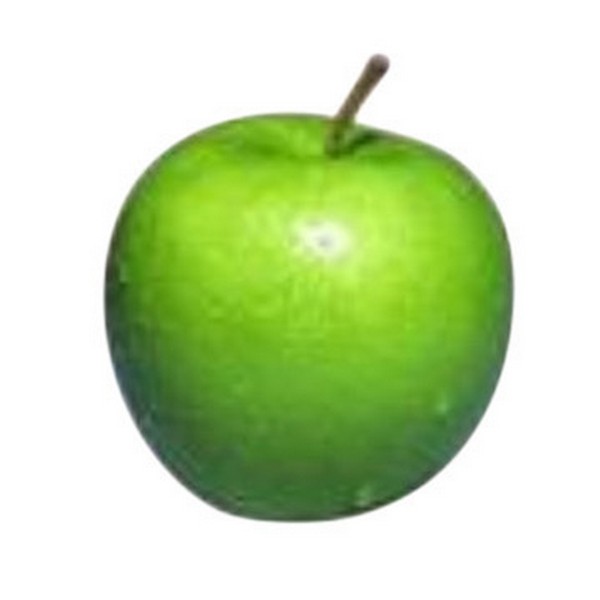 - Бу яшел алма.
Алмалар нинди?
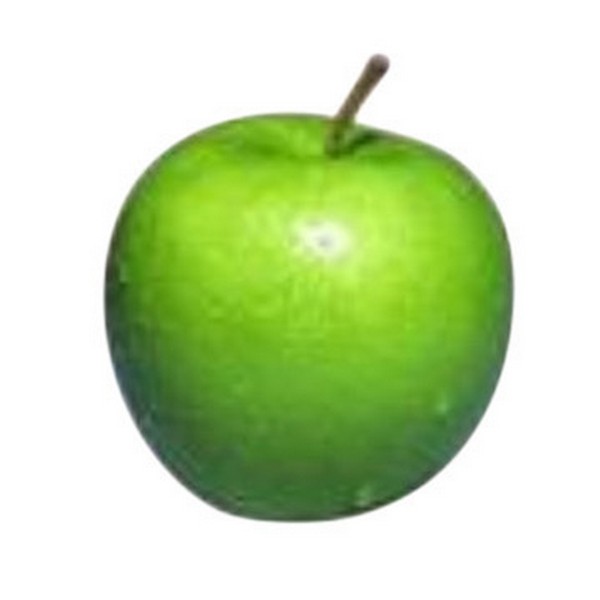 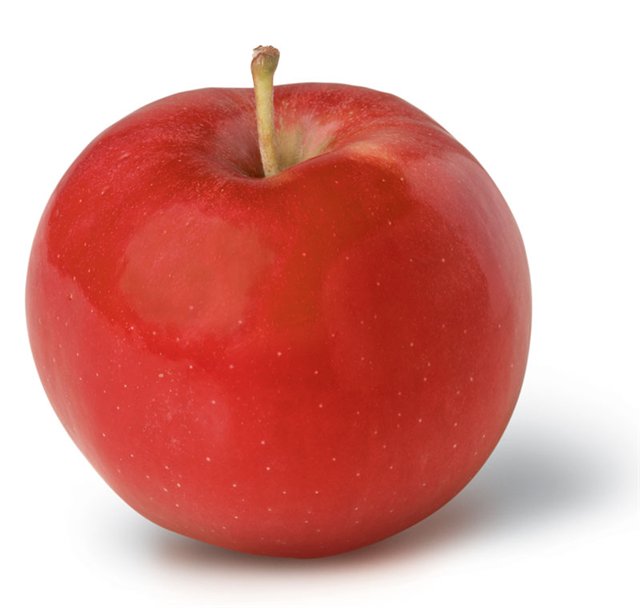 - Бу яшел алма.
- Бу кызыл алма.
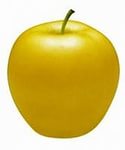 - Бу сары алма.
Бу нәрсә?
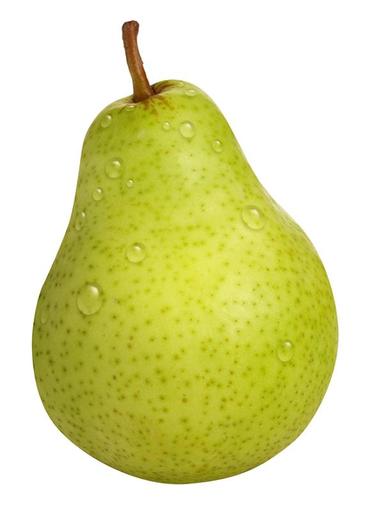 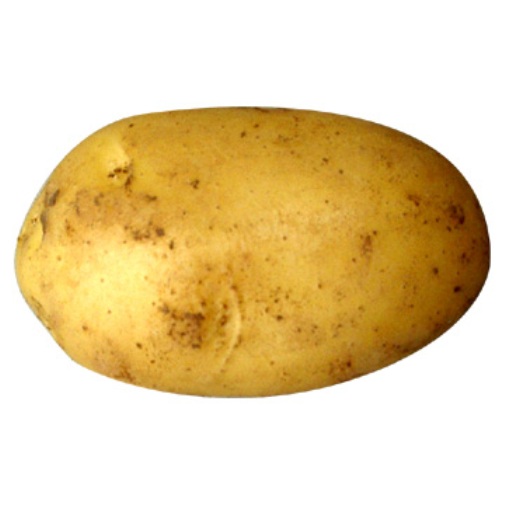 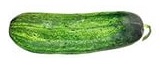 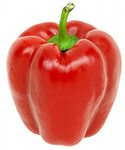 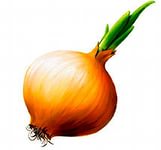 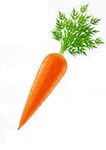 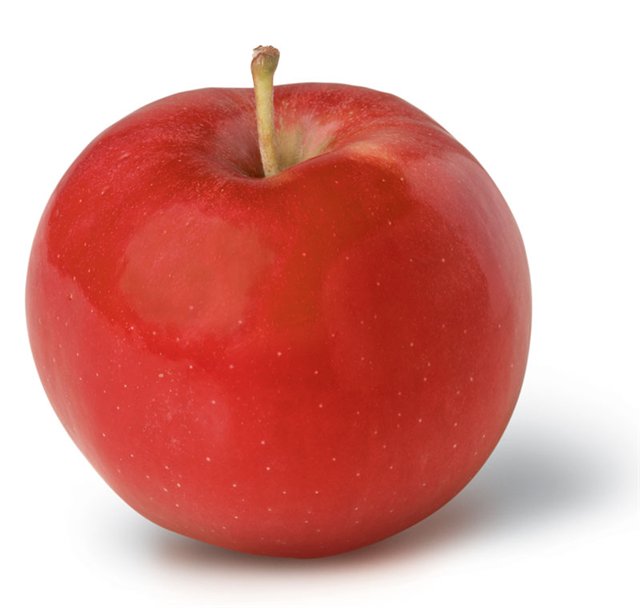 әйт әле,

               Көз, көз,


                          ниләр бар?         
       Кәрзинеңдә
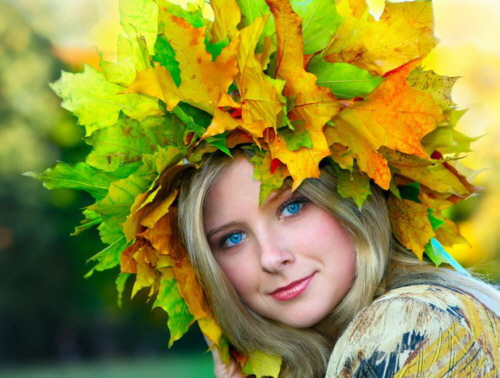 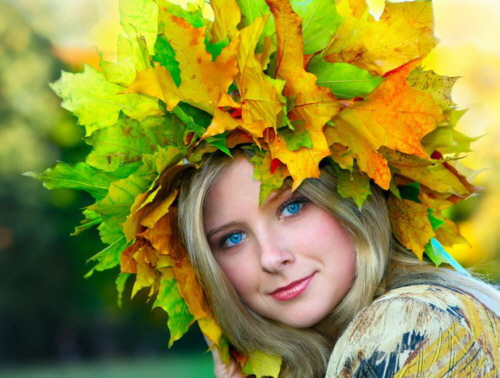 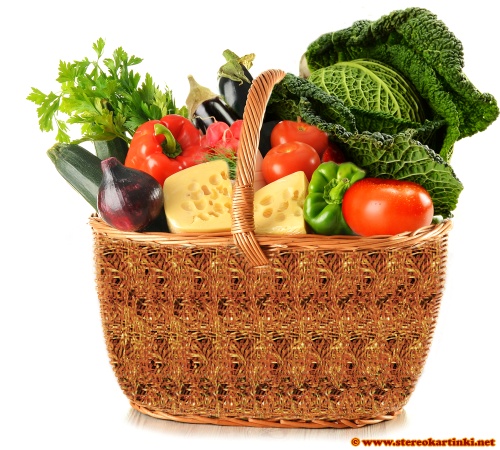 Кәрзинемдә         кыярлар 

                      һәм 

   
   помидор                алмалар
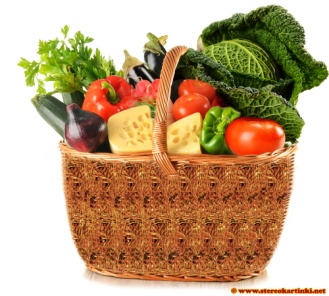 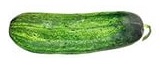 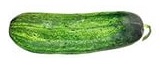 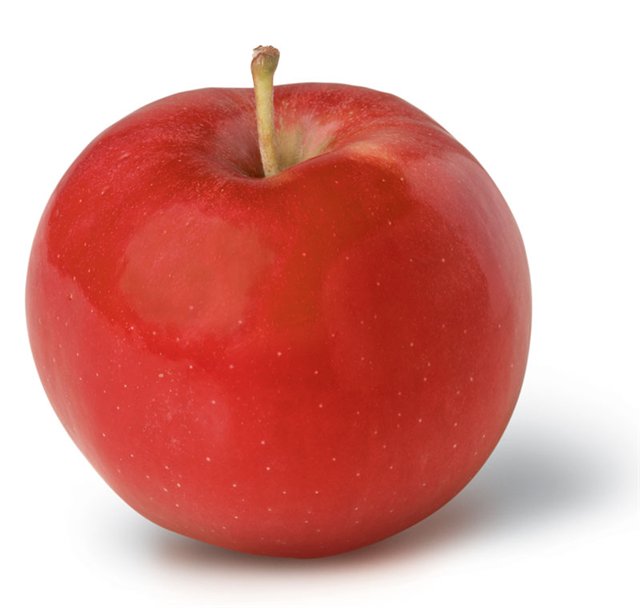 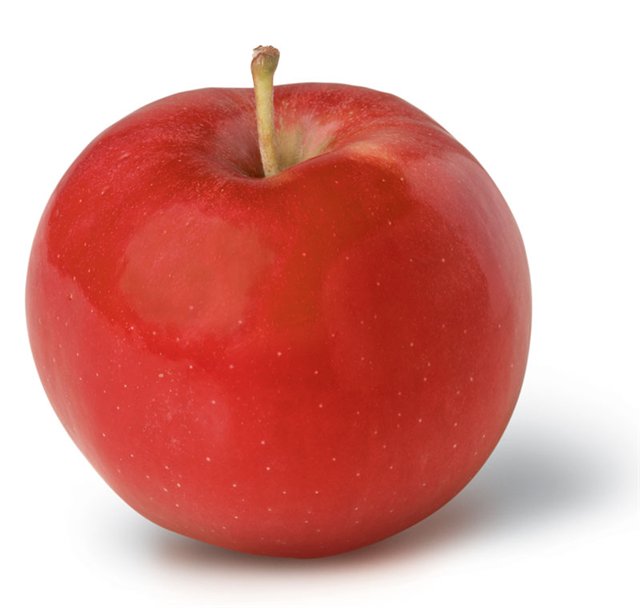 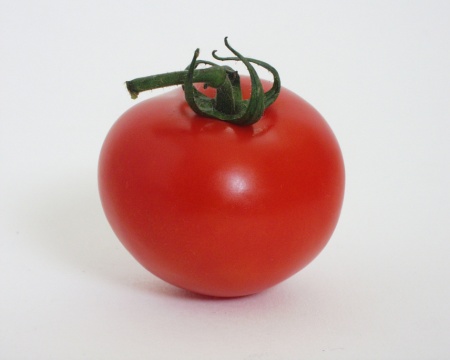 әйт әле,

               Көз, көз,


                          ниләр бар?         
       Кәрзинеңдә
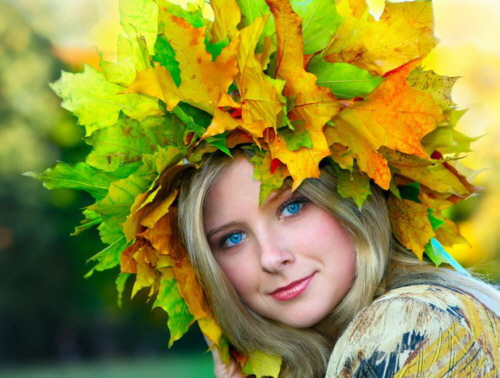 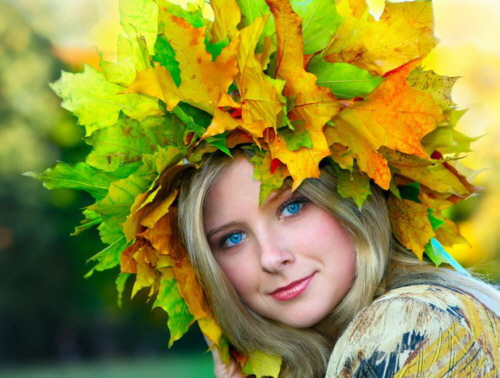 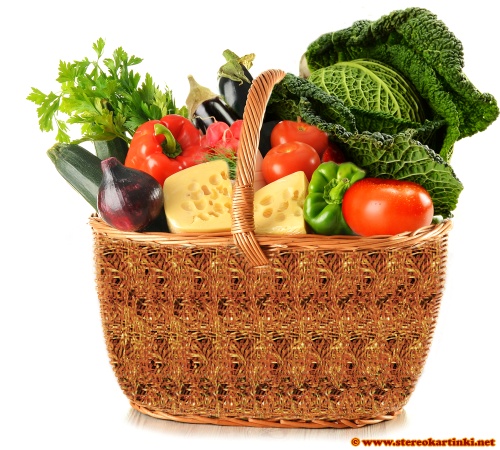 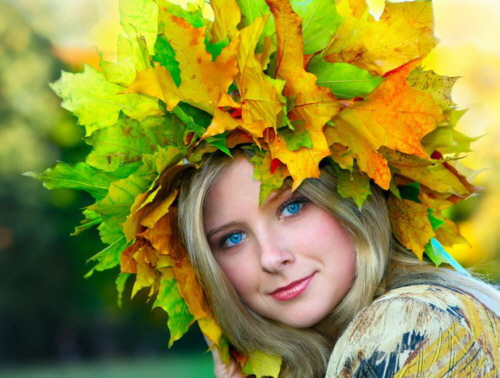 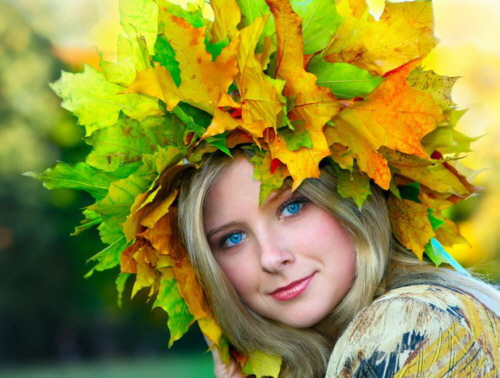 әйт әле,
                   
                    ниләр бар? 



                    яңгырлар
   Җылы, суык көннәр бар.
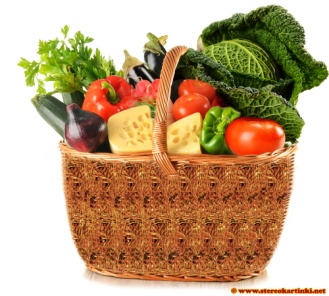 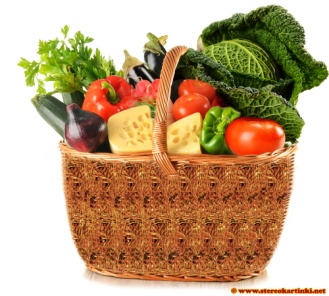 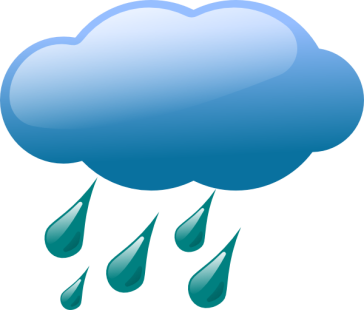 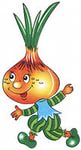 әйт әле,

               Көз, көз,


                          ниләр бар?         
       Кәрзинеңдә
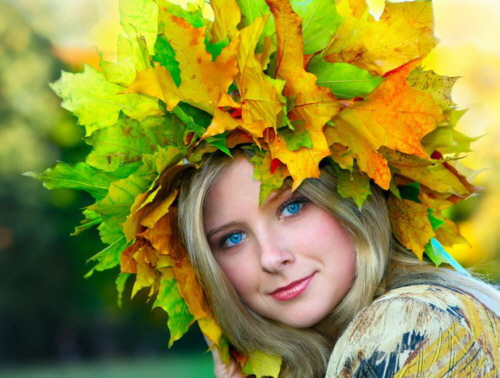 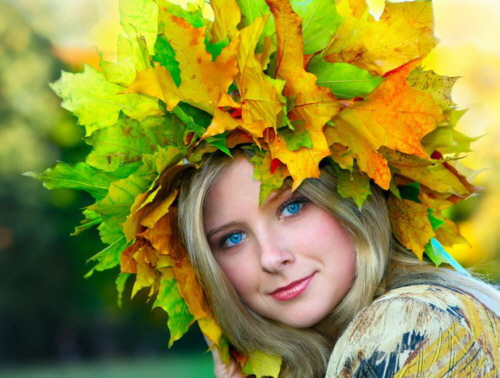 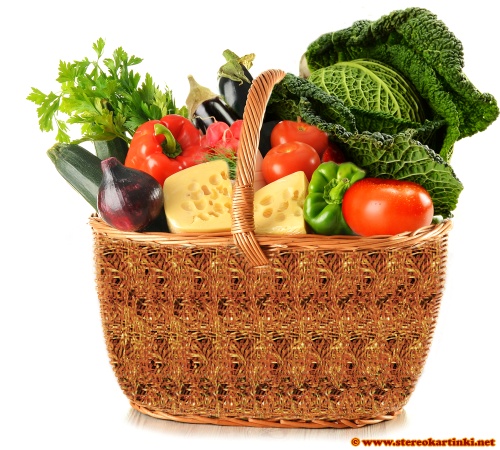 Нинди  яфраклар?
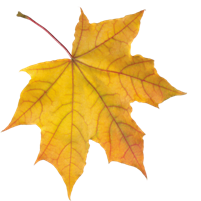 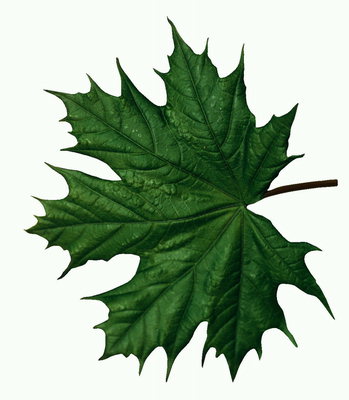 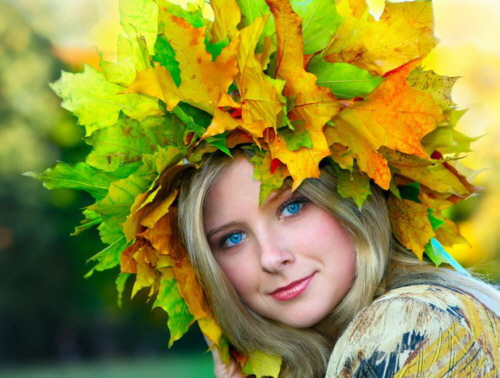 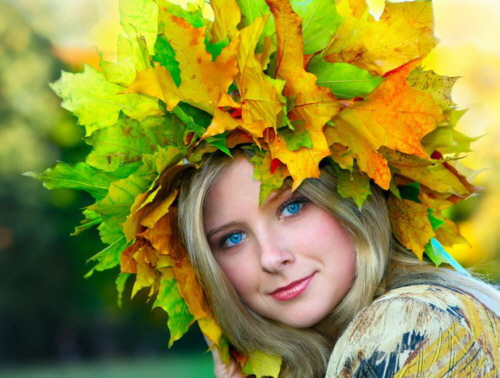 , әйт әле,
                      
                   ниләр бар?



                сары,   кызыл,              
Алтын матур төсләр бар.
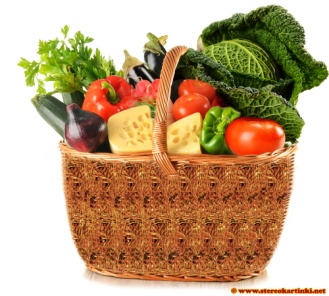 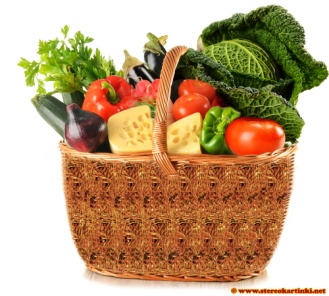 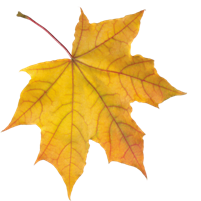 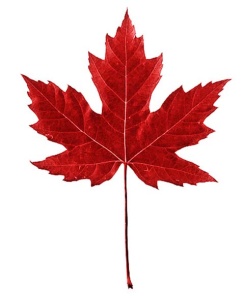 -Көз, көз, әйт әле,
Кәрзинеңдә ниләр бар?
-Кәрзинемдә кыярлар,
Помидор һәм алмалар.
-Көз, көз, әйт әле,
Кәрзинеңдә ниләр бар?
-Кәрзинемдә яңгырлар, 
Җылы, суык көннәр бар. 
-Көз, көз, әйт әле,
Кәрзинеңдә ниләр бар?
-Кәрзинемдә сары, кызыл, 
Алтын матур төсләр бар
әйт әле,


                          ниләр бар?

-                                     
                                     һәм
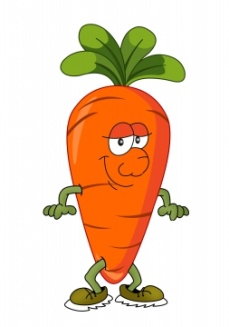 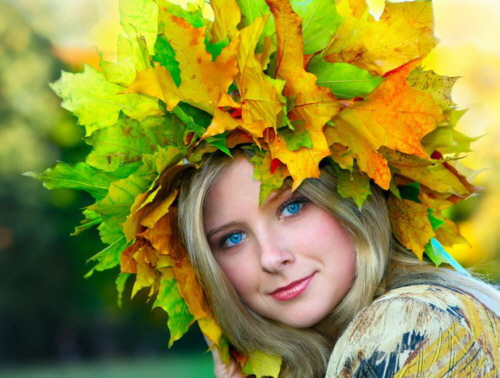 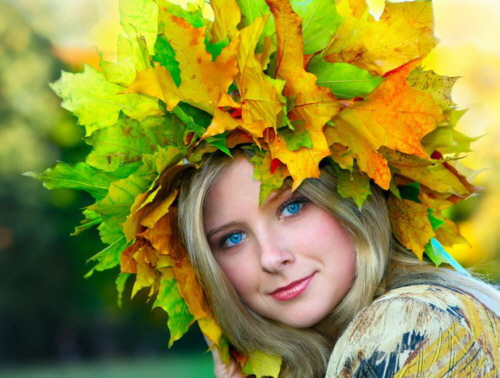 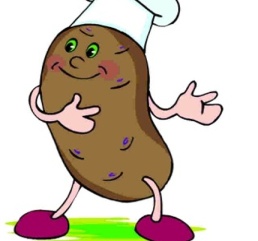 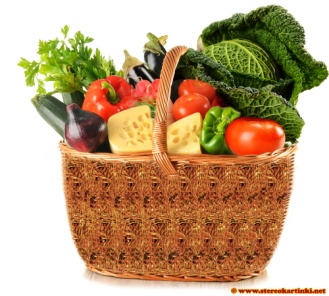 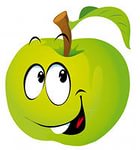 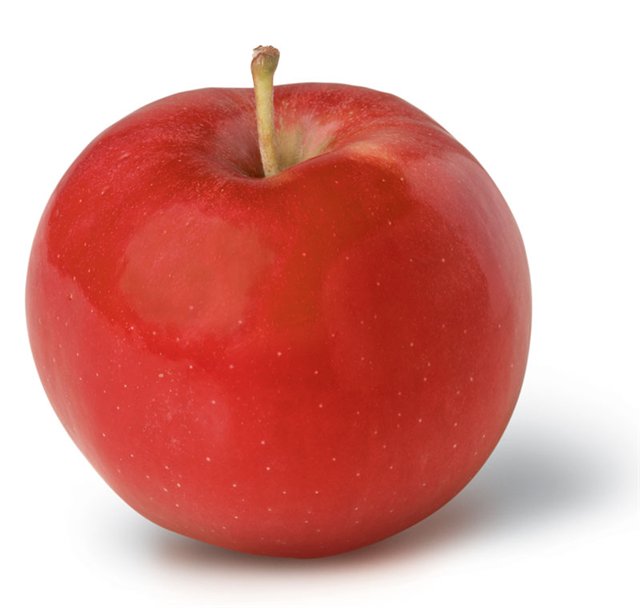 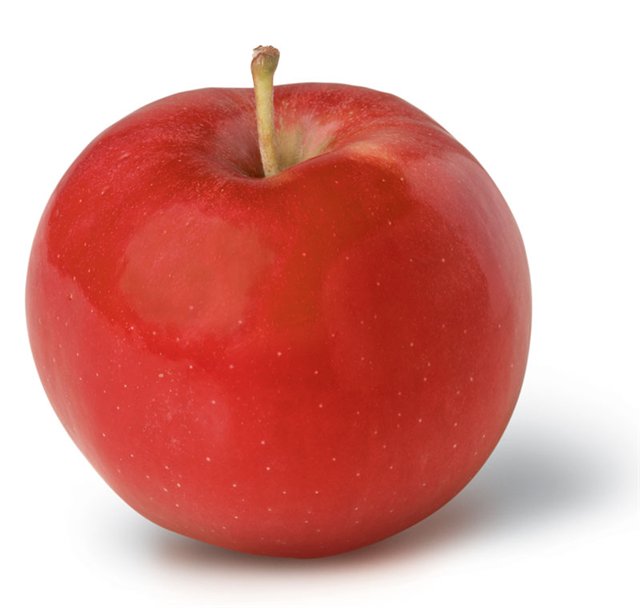 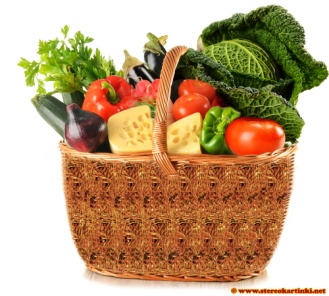 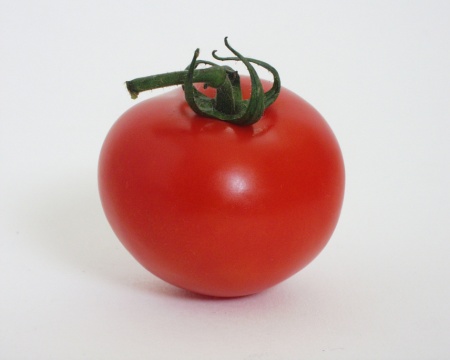 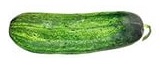 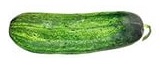 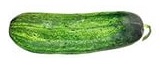 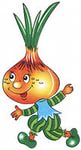 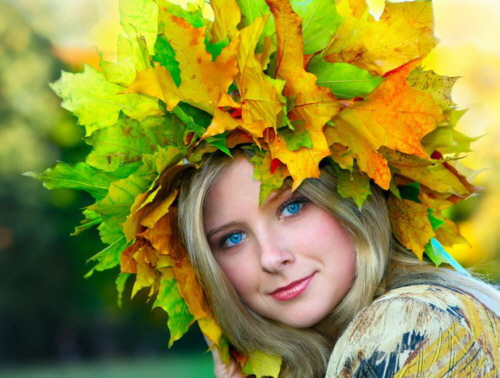 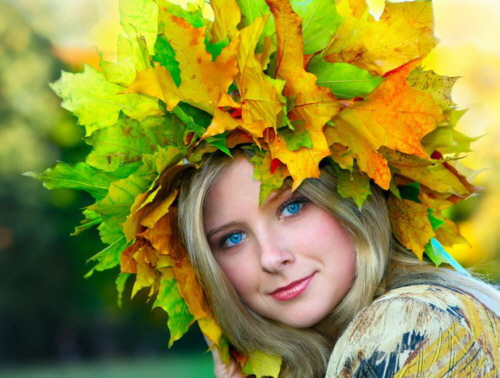 әйт әле,
     
                ниләр бар?




   Җылы, суык көннәр бар.
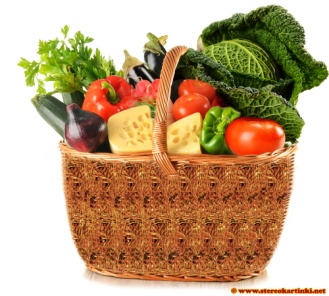 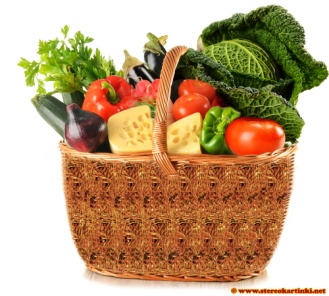 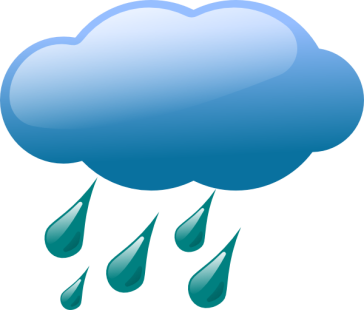 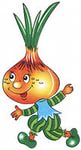 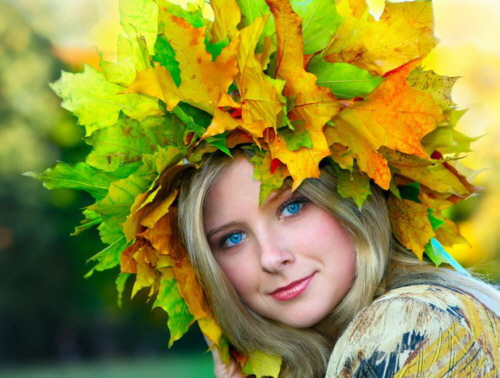 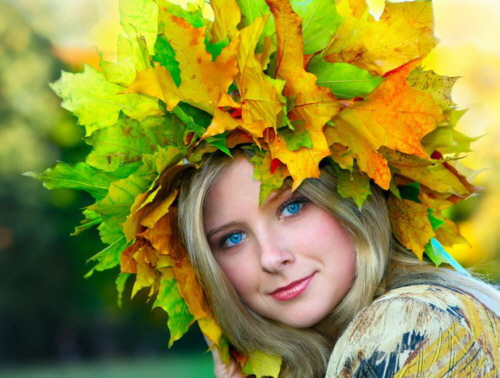 , әйт әле,
    

                    ниләр бар?



              ,
Алтын матур төсләр бар.
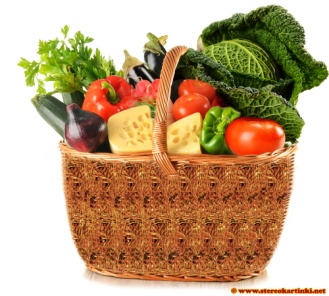 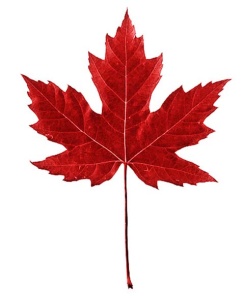 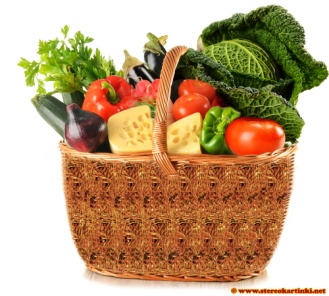 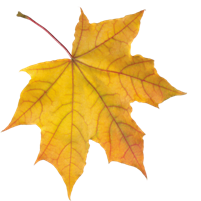